Plantilla editable
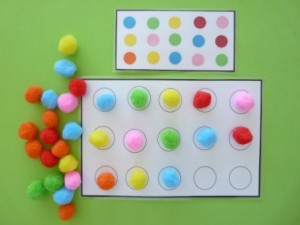 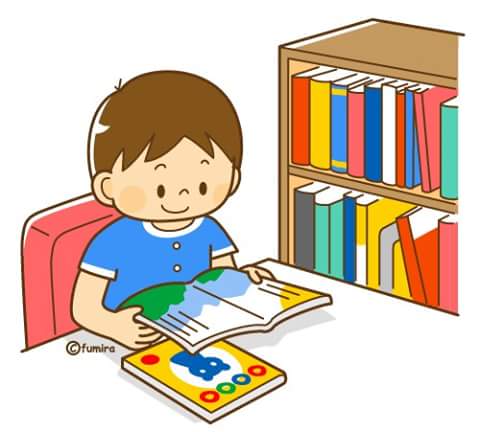 MUESTRA
PLANTILLA DE TRABAJO